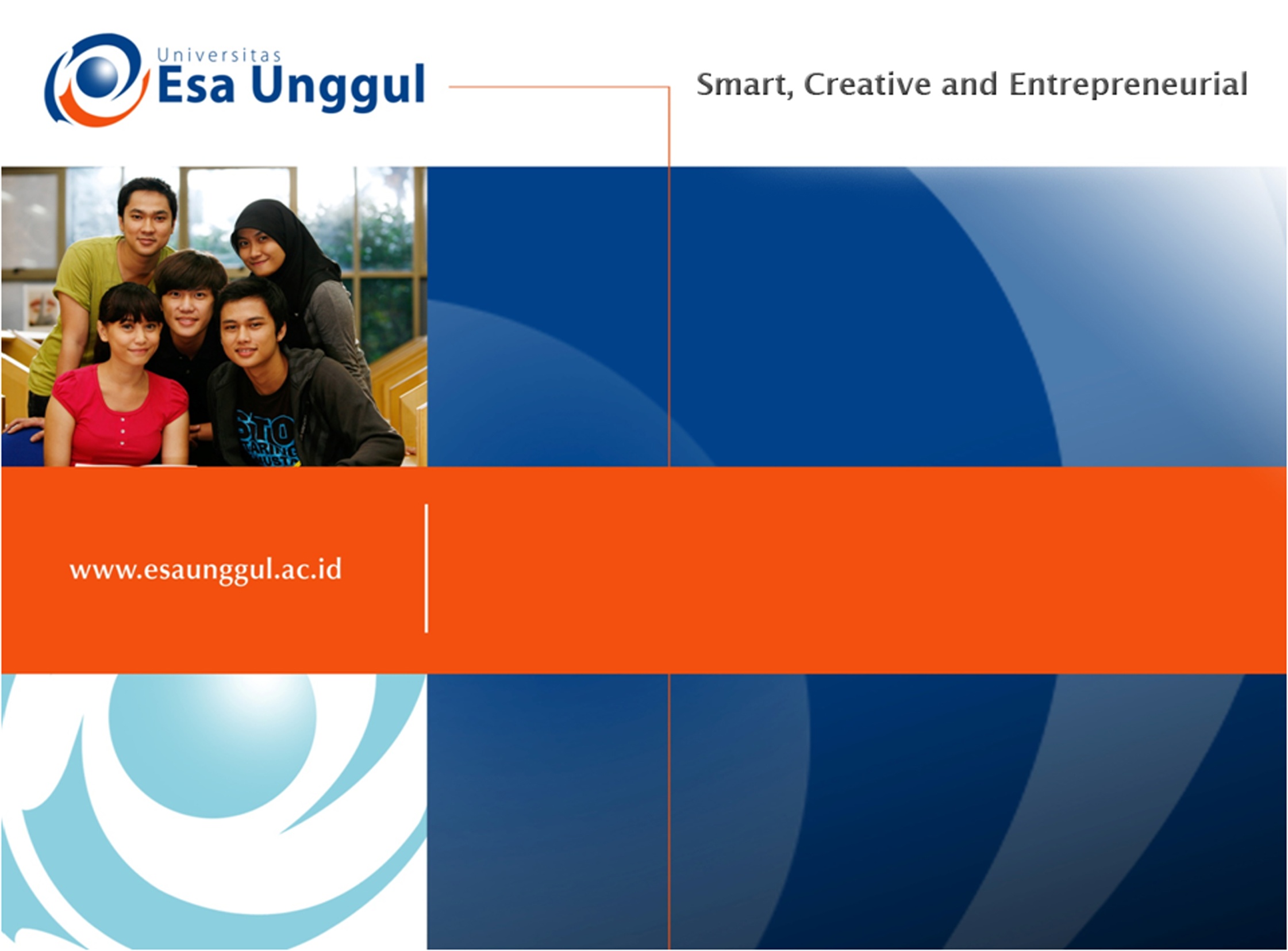 ENGLISH PHONETICS AND PHONOLOGY
SESSION 14
RIKA MUTIARA, S.Pd., M.Hum.
PENDIDIKAN BAHASA INGGRIS, FKIP
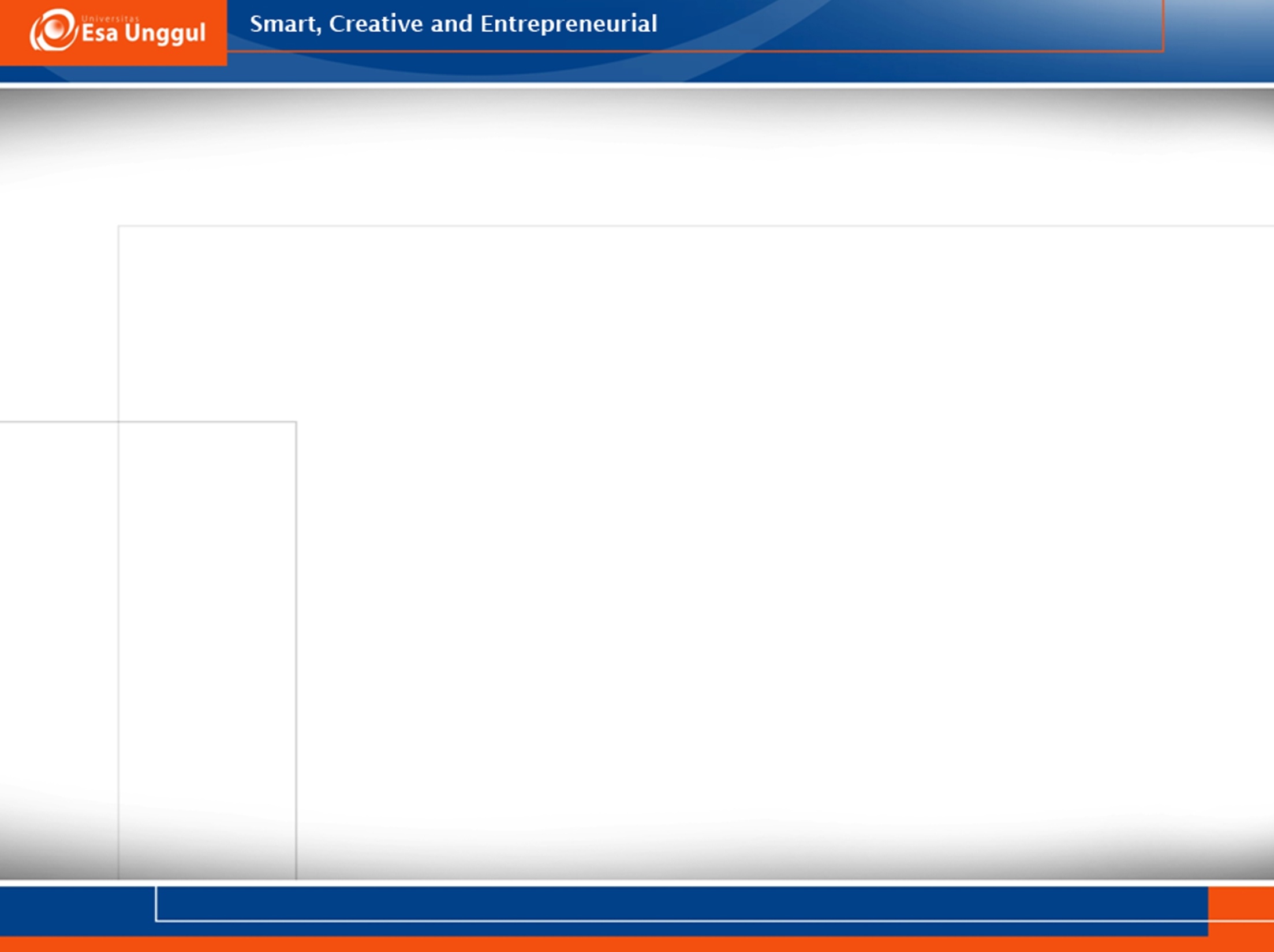 Learning Outcome
Students are able to elaborate  concepts of stereotypes.
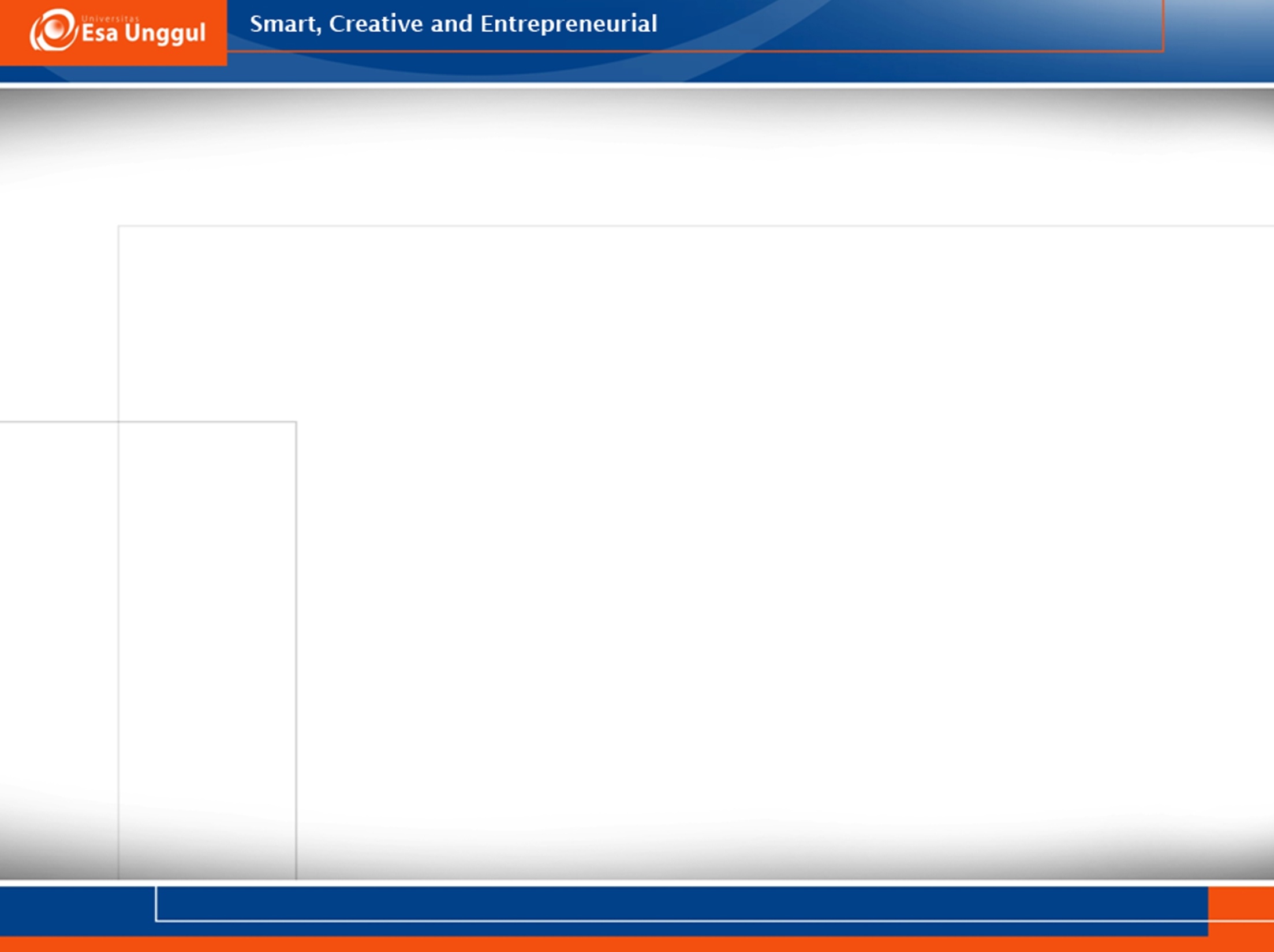 Definition
The term was used for the first time by Walter Lippman in 1922. Stereotype is a readily available image of a given social group, usually based on rough, often negative generalizations.
The Compact Oxford Dictionary defines stereotype as ‘a preconceived and over-simplified idea of the characteristics which typify a person or thing’. A simple example might be ‘Iranian businessmen put family loyalty before business’. 
Stereotypes can be positive as well as negative.
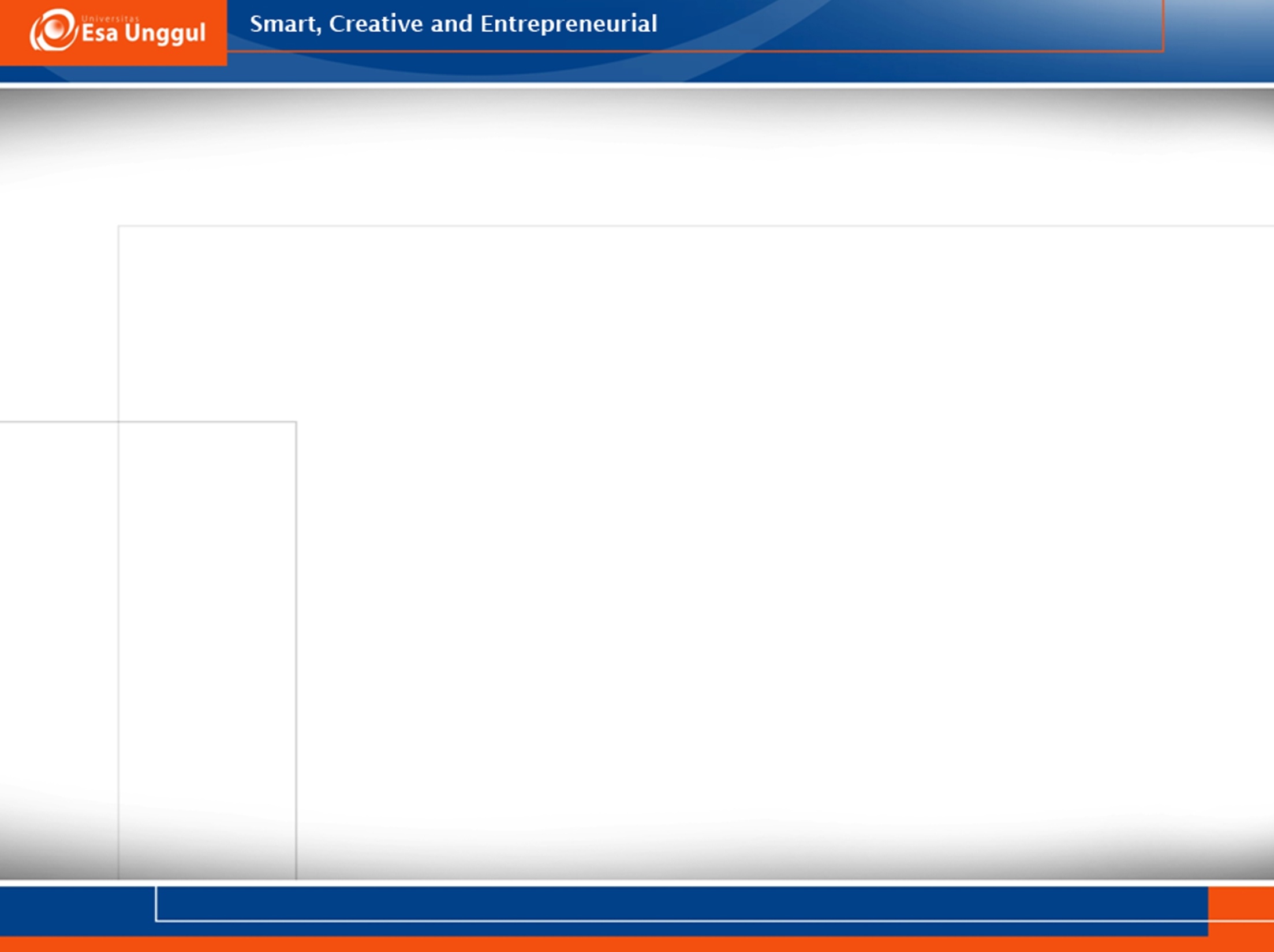 Intercultural communication
In an intercultural setting, one of the goals of the participant is getting to know the attitudes and personality of the communication partner. 
Often, stereotypes are understood to be detrimental to intercultural communication and the elimination of stereotypes was believed to be a prerequisite for any successful intercultural exchange. 
The less we know about the other, the more we hang on stereotypes.
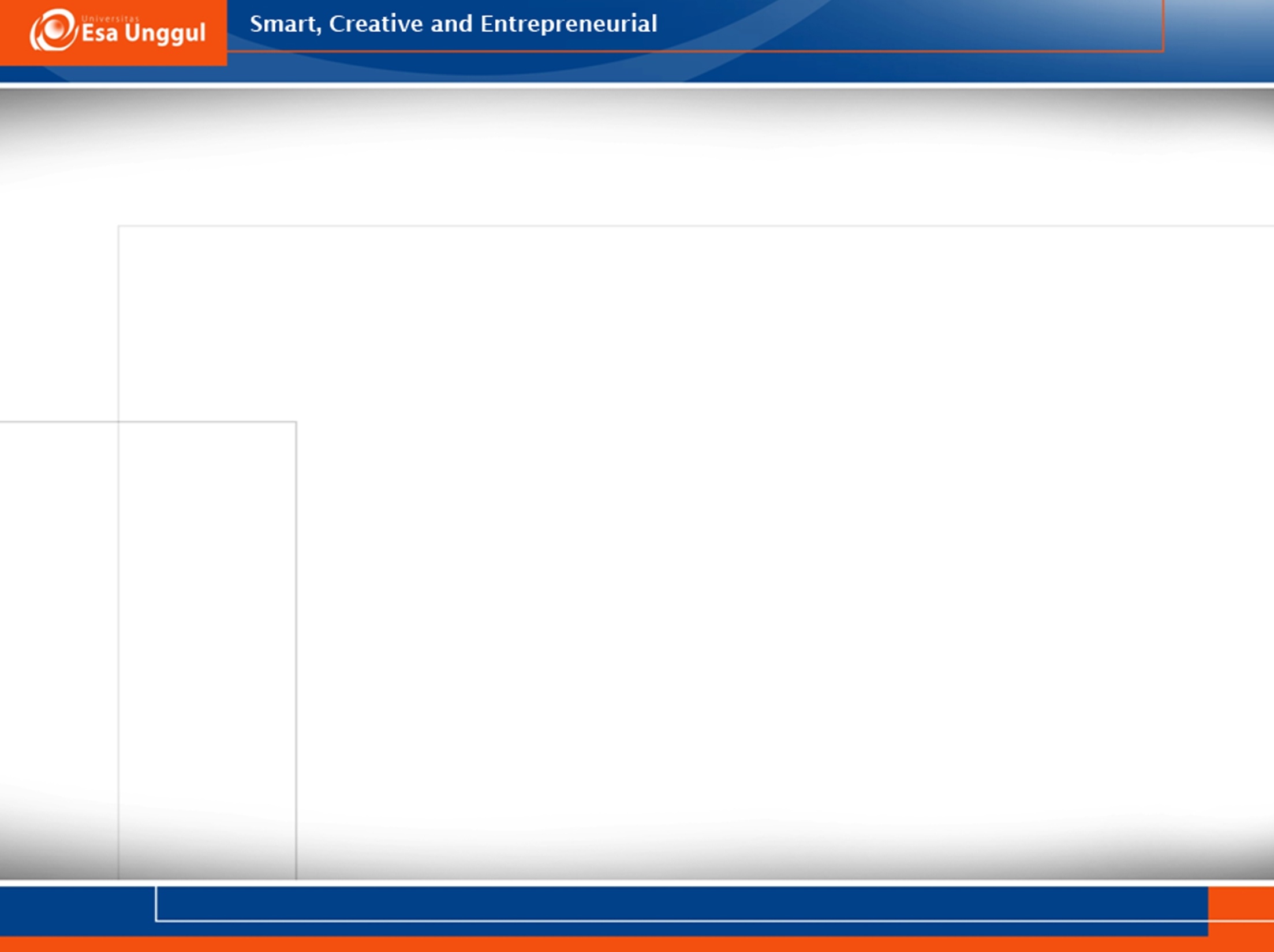 Intercultural communication
Some of the constituents of a stereotype may be very old and remain the same for centuries, while some of the labels given to a country or cultural group may change within a short period of time.
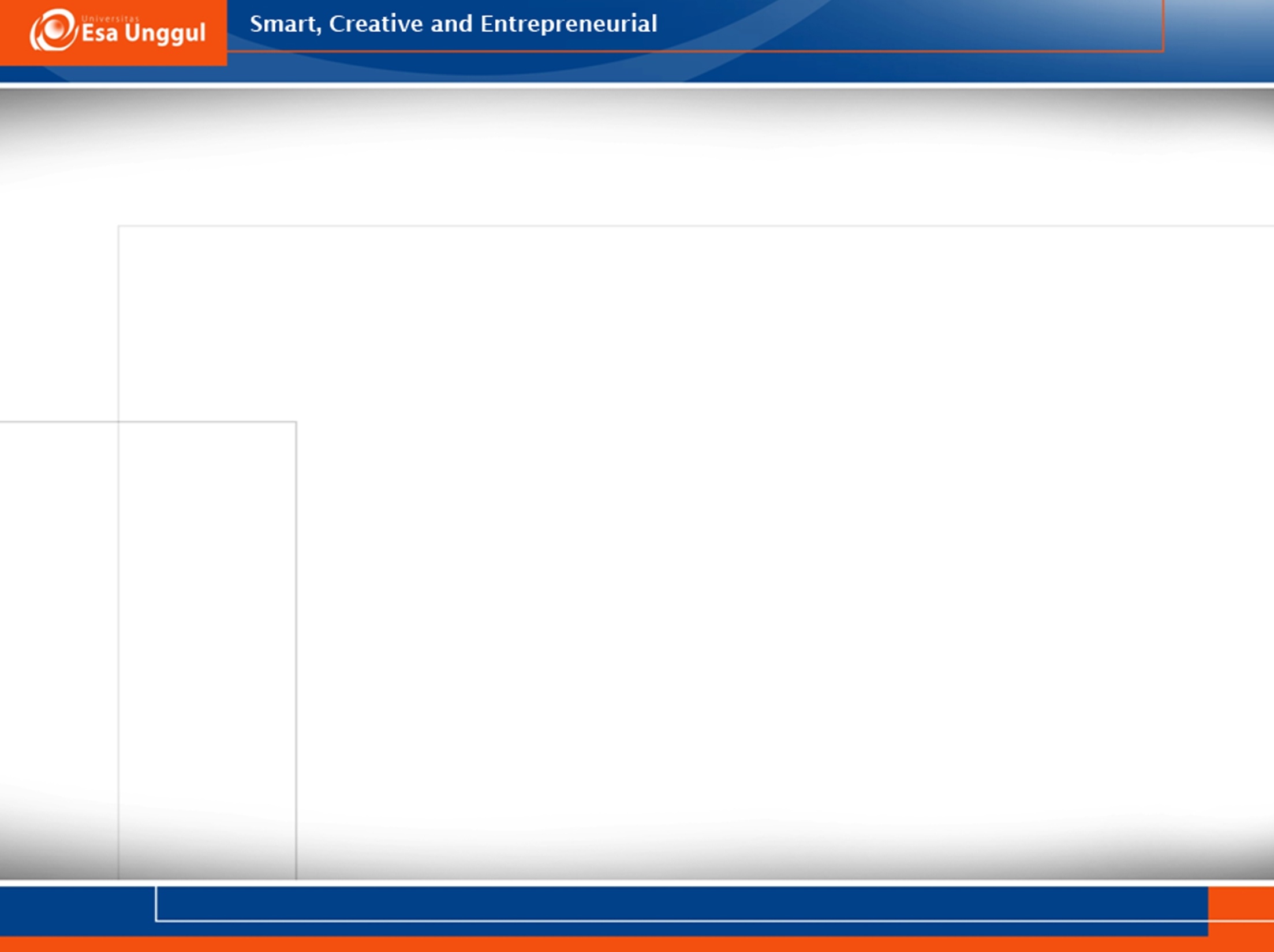 Nationality stereotypes
Nationality stereotype is a system of culture-specific beliefs connected with the nationality of a person. This system includes beliefs concerning those properties of human beings that may vary across nations, such as appearance, language, food, habits, psychological traits, attitudes, values etc.
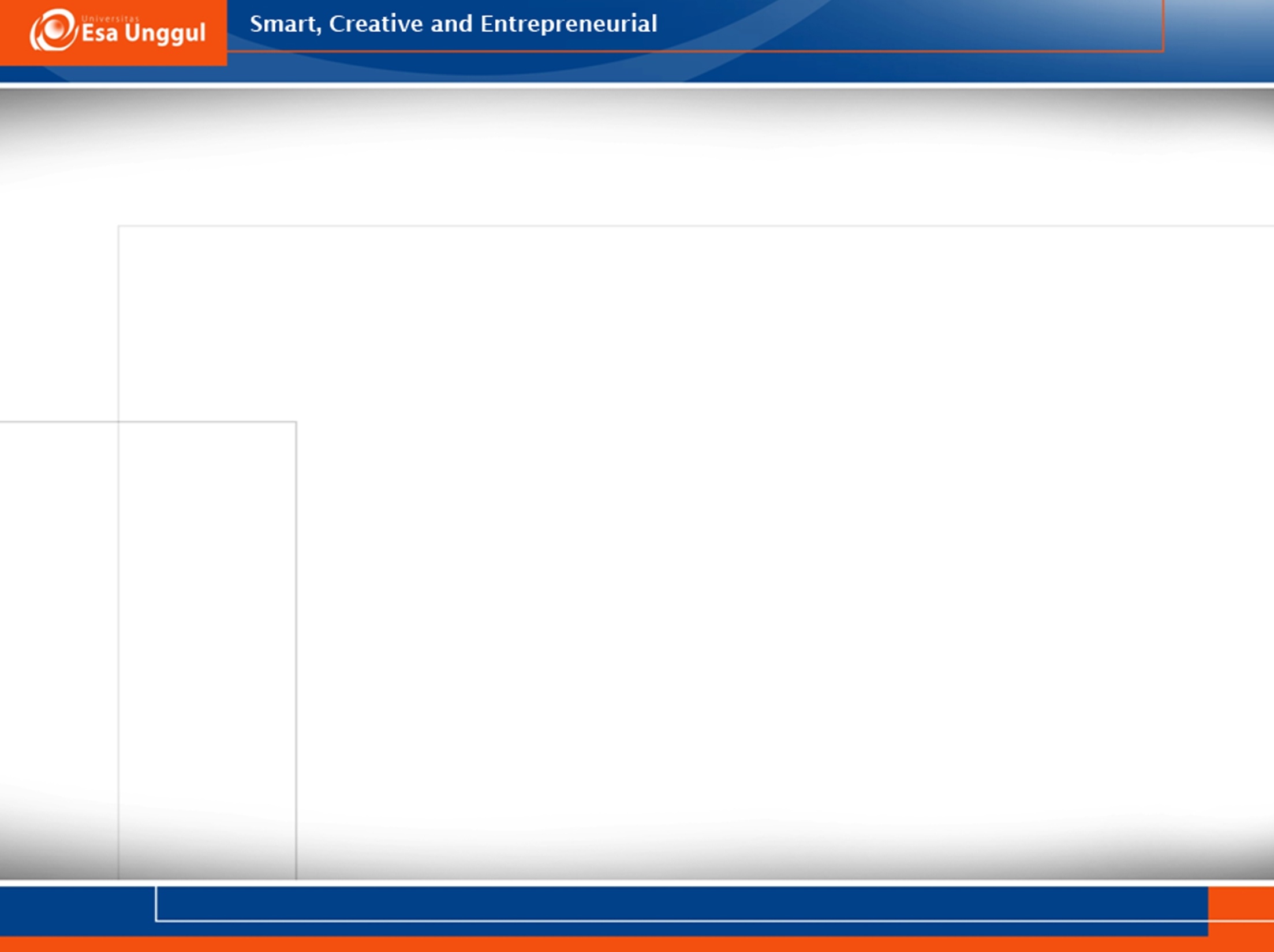 Racial stereotypes
East and west 
Black and white
The blacks are stereotyped to be good at athletics and dancing.
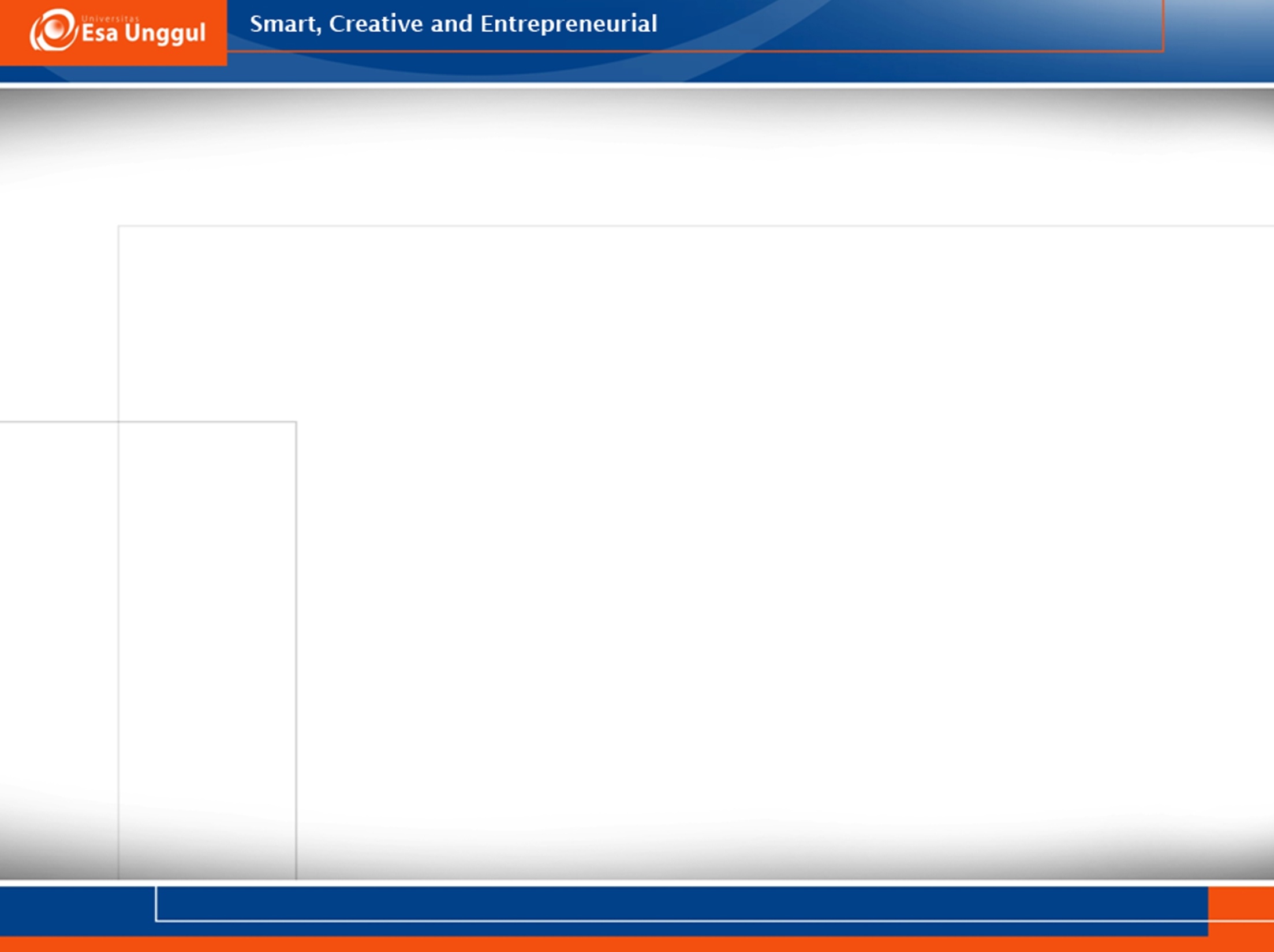 Political stereotypes
Stereotypes include:  All democrats are liberals, All Republicans are racists, Religion-based party are hypocrite, All Democrats are Stupid, and All Republicans are against the "working man".
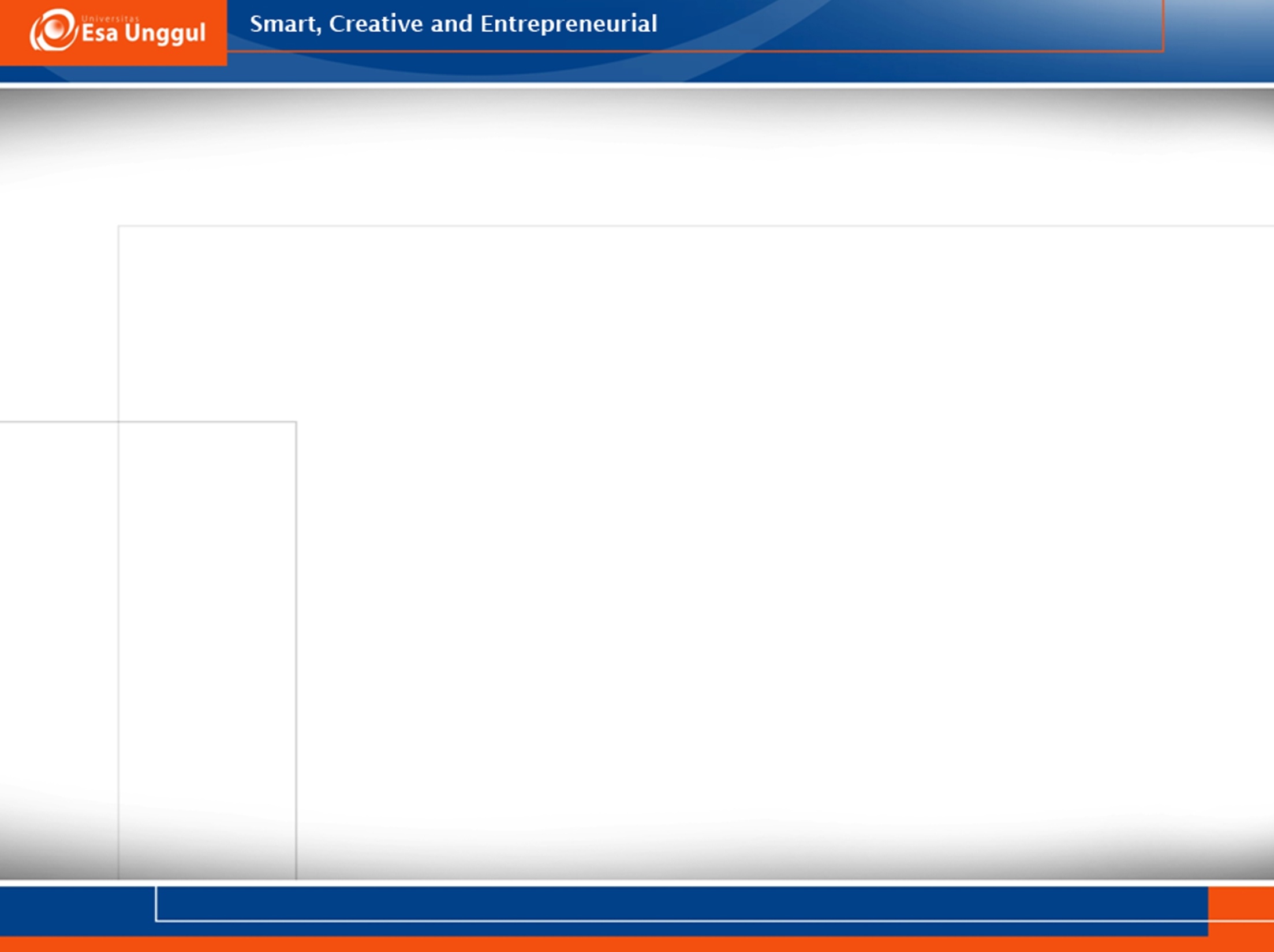 Gender stereotypes
Media suggest that men are strong, adventurous and active paving way. 
Women are stereotyped that they are good at performing household chores and taking care of their appearances.
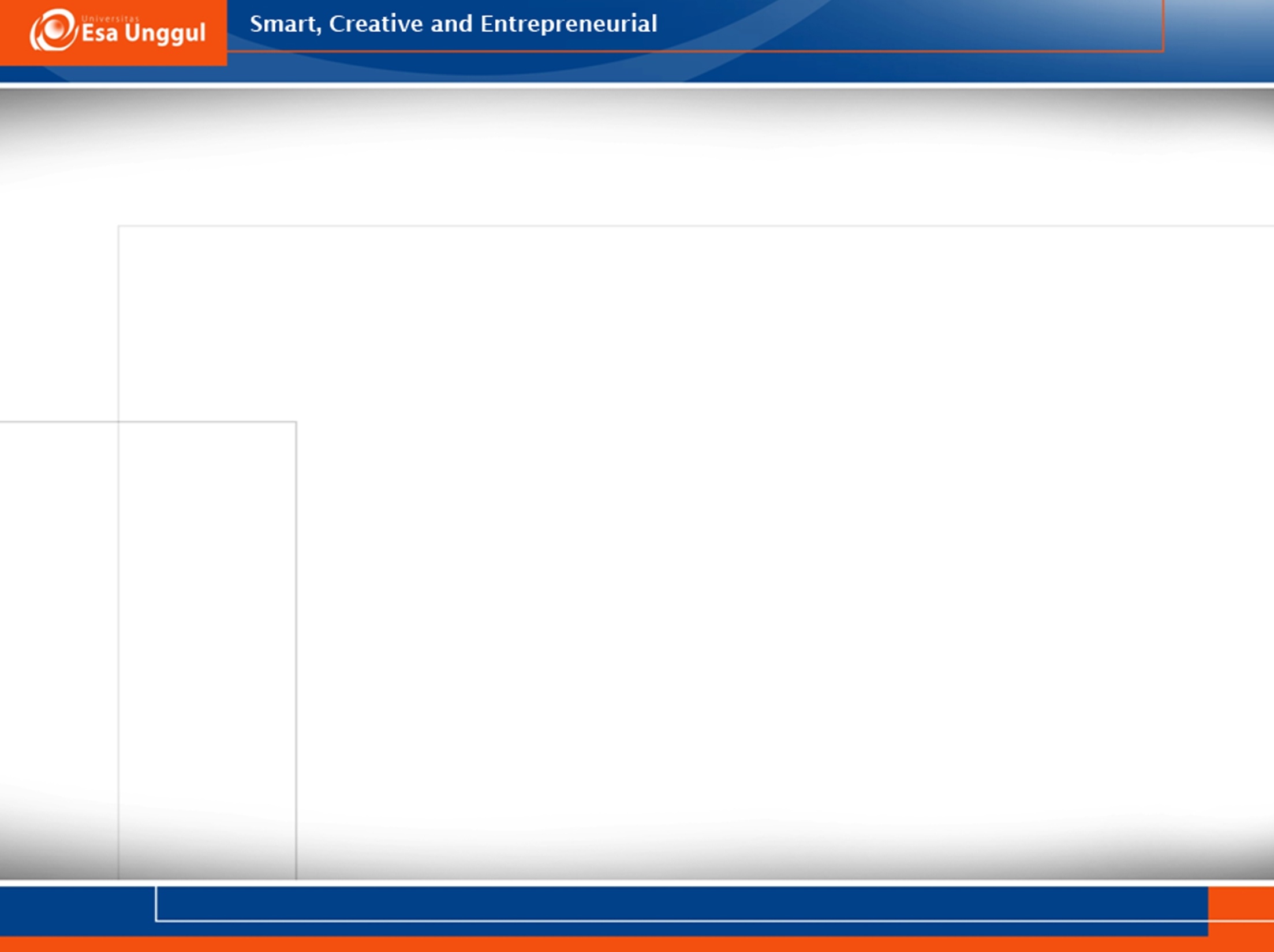 Cultural stereotypes
Cultural stereotypes are natural and useful mechanisms for aiding understanding of cultural difference, and that, although we know that they are over-generaliz ations, they are good as starting places.
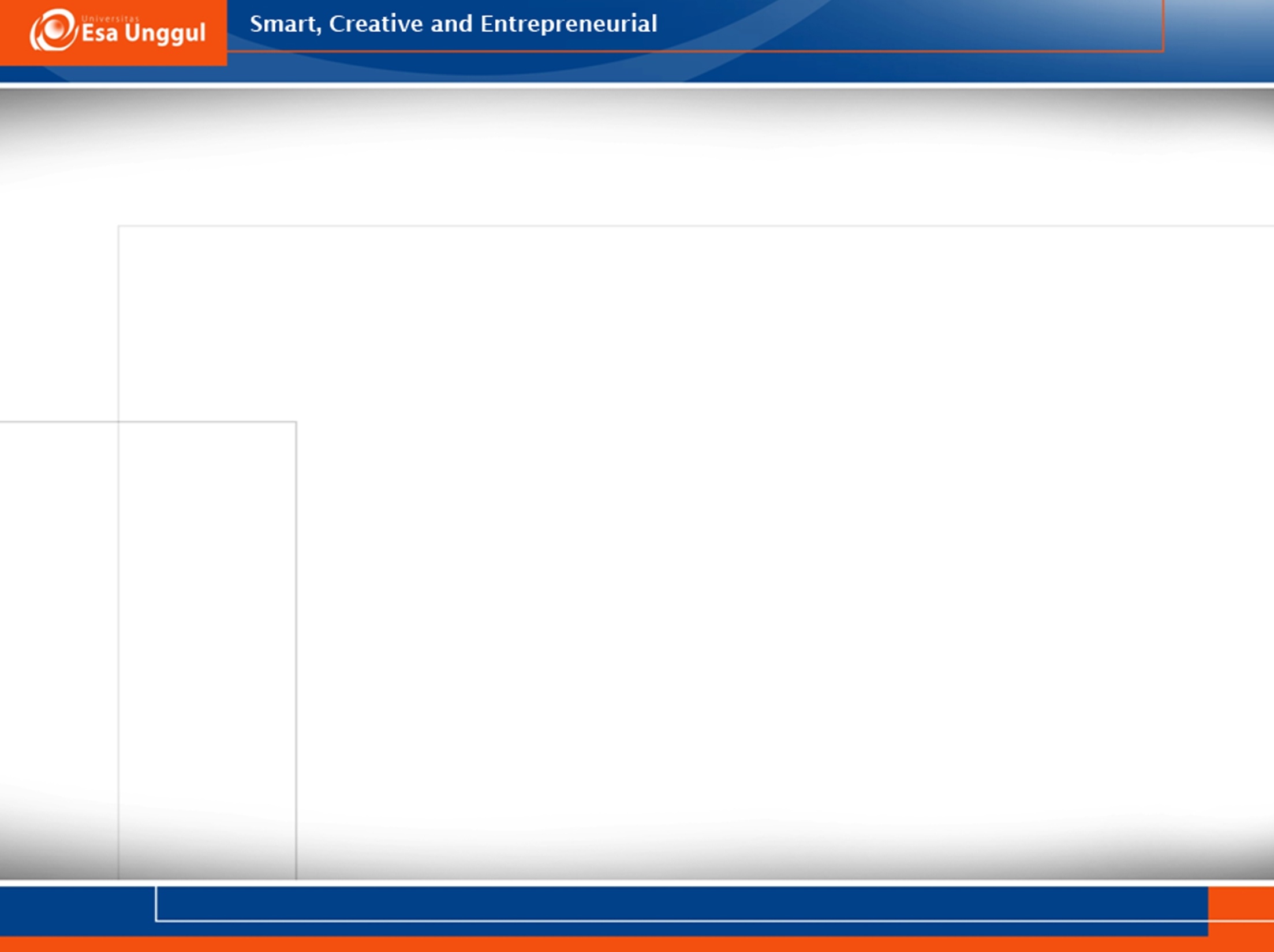 Stereotypes in Media
Many films, advertisements and television programs show men engaged in physically demanding pursuits such as sport, rock-climbing, and beach surfing or canoeing. 
They also show young boys playing with action toys such as trucks, robots and super-hero figures. 
The same media shows young girls putting on make-up, brushing their hair and generally worrying about their overall appearance.
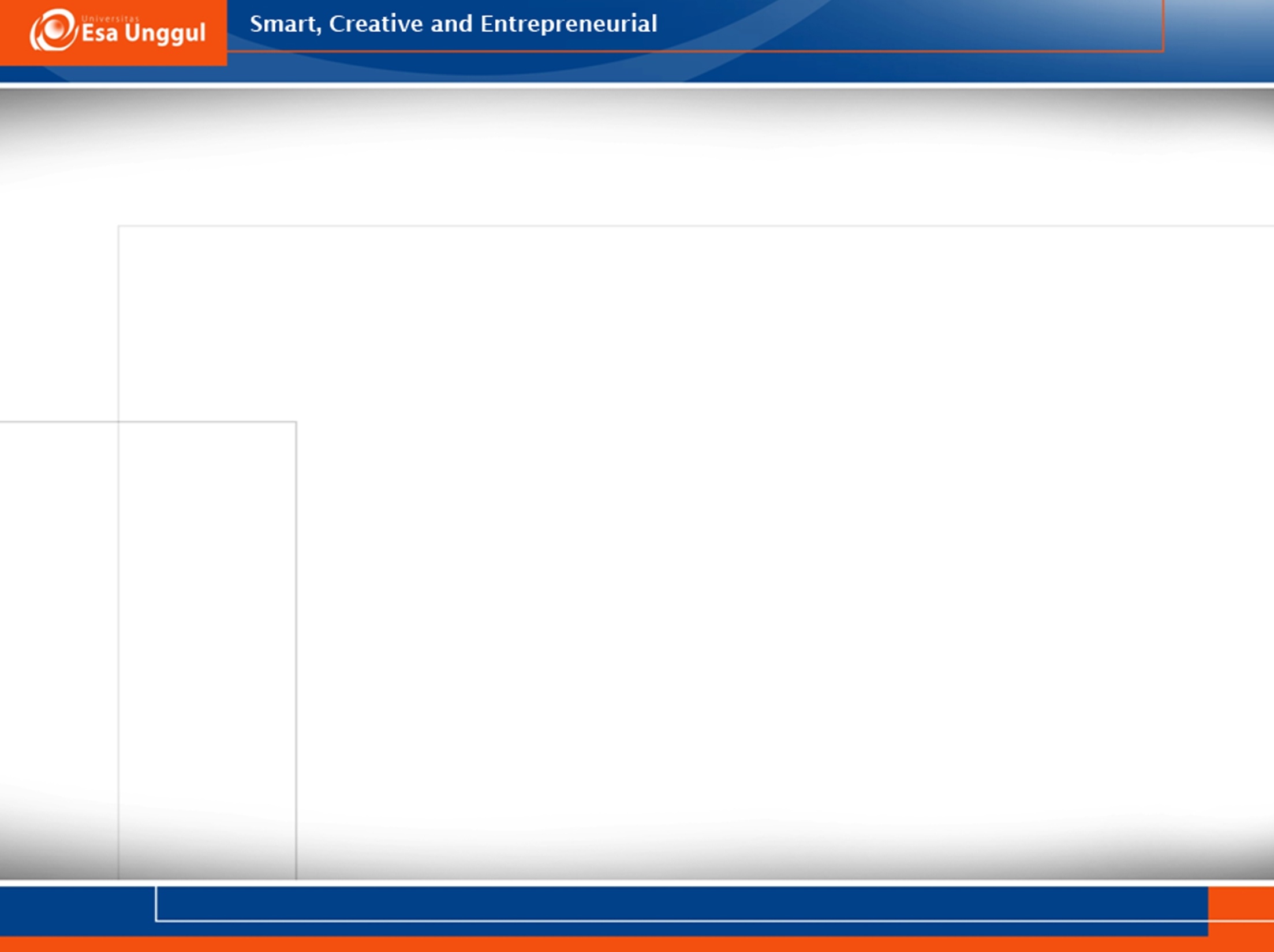 Positive and Negative Side of Stereotype
People use stereotypes as shortcuts to make sense of their social contexts; this makes the task of understanding one's world less cognitively demanding. 
People rely on stereotypes everyday to help them function in society. 
To organize people‘s past experiences. 
To meaningfully assess differences between individuals and groups. 
To make predictions about other people‘s behavior.
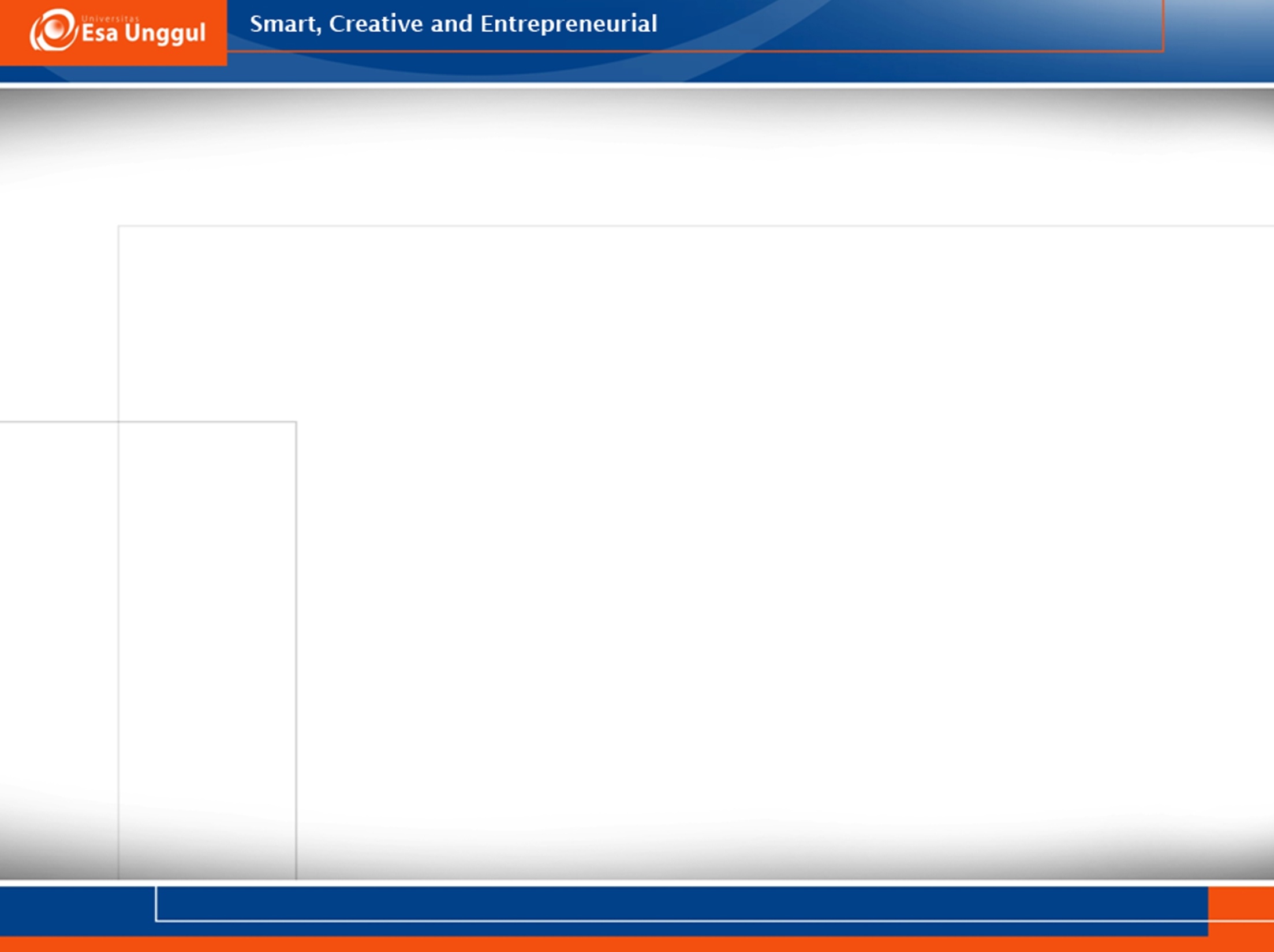 Negative sides of stereotypes
Oversimplified generalization.
Breeding ground for errant generalizations. 
Serve as a major source of disinformation about others. 
May easily conceal or feed into prejudice, racism, sexism, and other forms of bigotry.
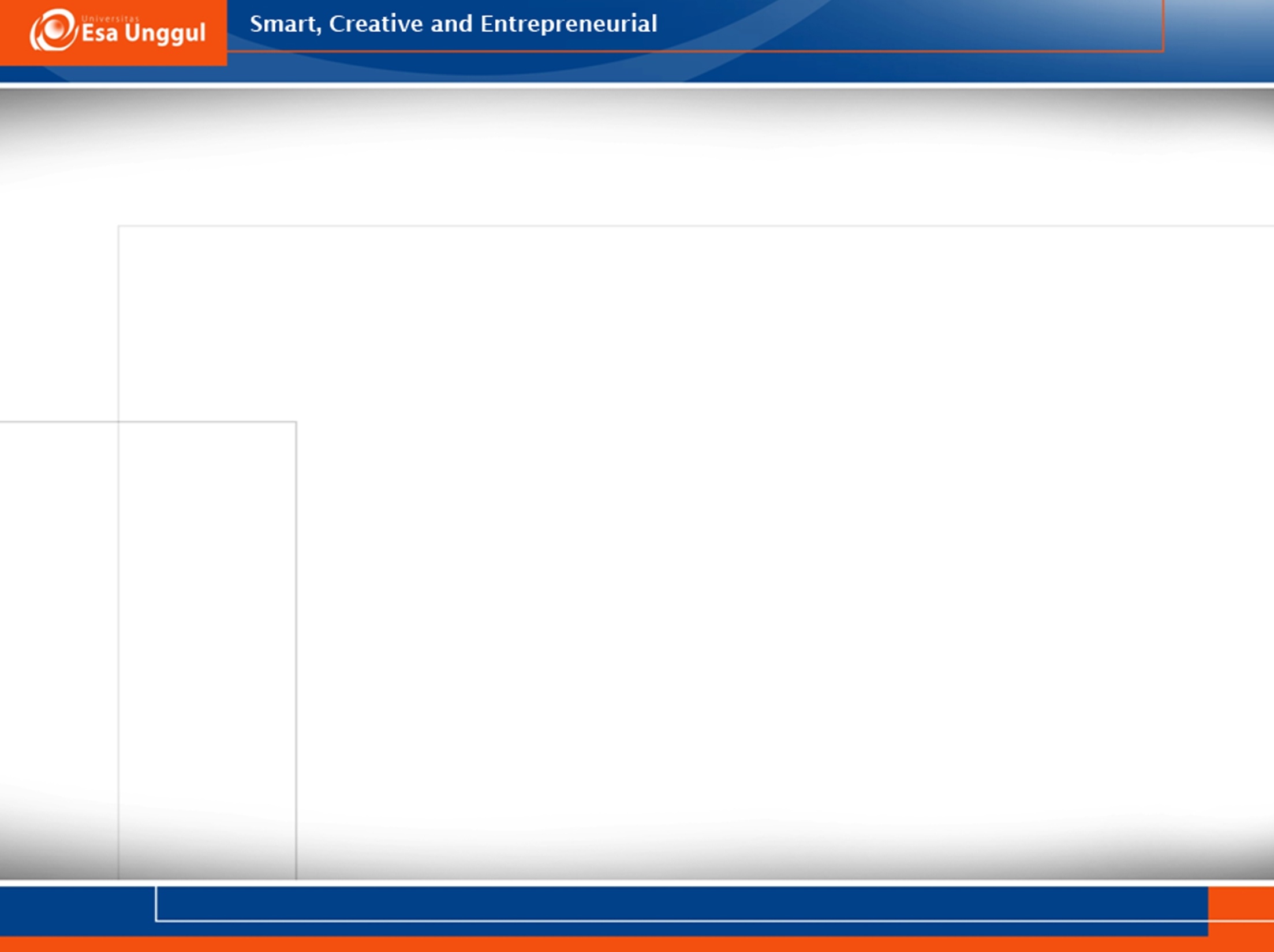 References
Holliday, A. (2009). Interrogating the concept of stereotypes in intercultural communication. In: Hunston, S. and Oakley, D., (Eds.). Introducing Applied Linguistics: Concepts and Skills. Abingdon: Routledge. pp. 134-141. 
Pujiyanti, U. & Zuliani, R.Z. (2014). Cross cultural understanding: A handbook to understand others’ cultures. CV. Hidayah: Yogyakarta.